The Gospel according to John
Why have faith in Jesus ?
ABC… All the Bible in its Context
[Speaker Notes: >Let’s open our Bibles to John chapter 1.
If you do not have the summary of this book, please help yourself to a copy and use the back for your personal notes !
Today we will be looking at the first three chapters.
>I like to ask questions of the Bible and this is the one I would ask of this whole book.
THIS BOOK GIVES THE ANSWER TO THIS MOST IMPORTANT QUESTION IN LIFE.
Unbelievers are asking this question even if they don’t say it to you.  “Why should I trust Christ ?”
Believers in other religions challenge us with this question.  “Why believe in Jesus Christ rather than what I have been taught all my life ?”
Believers should be asking this question !  “Why do I say I believe in Jesus ?”
>The answer is in the book of John.
When we read each verse in this book in the context of this question, we discover a whole new reason why each verse is written.
Let’s look at this book as a whole before concentrating on the first three chapters this morning.]
The writer was a eyewitness.
“And the Word became flesh, and dwelt among us, and we saw His glory, glory as of the only begotten from the Father, full of grace and truth.” 
John 1:14 NASB
He spent time with Jesus.
This was written right after the death and resurrection of Jesus.
“This is the disciple who is testifying to these things and wrote these things, and we know that his testimony is true.”  John 21:24 NASB
Before the death of this early disciples.
This book was written for you.
“These have been written so that you may believe that Jesus is the Christ, the Son of God; and that believing you may have life in His name.” 
John 20:31 NASB
Not all the Bible is addressed directly to you !
There are 4 sections to this book…4 reasons to believe.
Jn1-3 Believe the witnesses.
Jn4-11 Believe His Word.
Jn12-17 Believe His followers.
Jn18-21 Believe the Gospel.
These are 4 steps to faith.
The key word is used 98 times !
“As many as received Him, to them He gave the right to become children of God, even to those who believe in His name,…”  John 1:12 NASB
Πιστεύω in Greek means to believe, to trust, to have faith in someone.
The message is salvation from death.
“For God so loved the world, that He gave His only begotten Son, that whoever believes in Him shall not perish, but have eternal life. For God did not send the Son into the world to judge the world, but that the world might be saved through Him.” 
John 3:16-17 NASB
If you have confidence in Him, you can ask Him to save you.
What should we do about it ?
“These have been written so that you may believe that Jesus is the Christ, the Son of God; and that believing you may have life in His name.” 
John 20:31 NASB
Let’s read it in this context.
John chapters 1-3
Believing because of His witnesses !
There is no such a thing as a silent witness…
A true witness gives his testimony !
By the way… are you saved… and are you a witness ?
Just a gentle reminder…
“You shall be My witnesses both in Jerusalem, and in all Judea and Samaria, and even to the remotest part of the earth.” 
Acts 1:8 NASB
Good or bad, you are a witness to what Christ can do.
John chapter 1
“There came a man sent from God, whose name was John. He came as a witness, to testify about the Light, so that all might believe through him. He was not the Light, but he came to testify about the Light.” John 1:6-8 NASB
This was John the baptist.
Baptism is a testimony.
"I did not recognize Him (Jesus), but so that He might be manifested to Israel, I came baptizing in water…
I myself have seen, and have testified that this is the Son of God." 
John 1:31 & 34 NASB
It is for others to see.
Baptism is a confession of a life in order with God.
“They asked him, and said to him, "Why then are you baptizing,…?”
John 1:25 NASB
“…they were being baptized by him in the Jordan River, as they confessed their sins.”  Matthew 3:6 NASB
It says a lot to the world.
Your baptism is important.
It may be the first step to faith that those who watch you will take, seeing your obedience 
“to fulfill all righteousness” just as Jesus did.  (cf.Mt3v15)
How is your testimony ?
John chapter 2
“When the headwaiter tasted the water which had become wine, and did not know where it came from (but the servants who had drawn the water knew), the headwaiter *called the bridegroom,…” 
John 2:9 NASB
The testimony of a miracle
They witnessed a transformation.
“This beginning of His signs Jesus did in Cana of Galilee, and manifested His glory, and His disciples believed in Him.” 
John 2:11 NASB
This was Jesus’ 1st miracle.
Have you really been converted by Jesus Christ ?
Seeing your conversion will be the second step those who watch will take towards faith in Christ.
“and they believed in Him.”
John chapter 3
“Truly, truly, I say to you, we speak of what we know and testify of what we have seen, and you do not accept our testimony.” 
John 3:11 NASB
The testimony of new birth
Being born again should change your life.
“That which is born of the flesh is flesh, and that which is born of the Spirit is spirit.  Do not be amazed that I said to you, 'You must be born again.‘” 
John 3:6-7 NASB
Do others see the change ?
Review, react and remember:
The whole Gospel of John has a goal.
It was written to help us trust Christ.
According to ch 1-3 the testimony of baptism, conversion and new birth can help others take the first steps of faith.
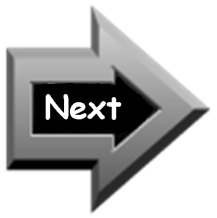 Arizona Bible Courses